pág. 65
Gramática - Repaso
Comparación de sustantivos y el superlativo
Hoy hay menos GENTE queel sábado pasado en el cine.
Hoy (el jueves) en el cine
El sábado pasado en el cine.
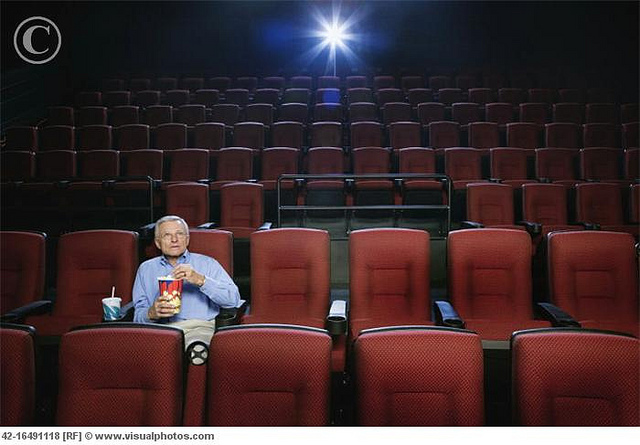 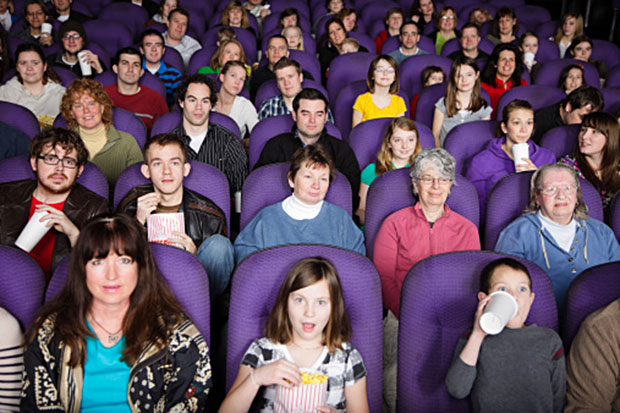 Hoy hay tanto TIEMPO como ayer en la clase.
9-10-13







Cada clase duró 65 minutos
10-10-13







Cada clase dura 65 minutos
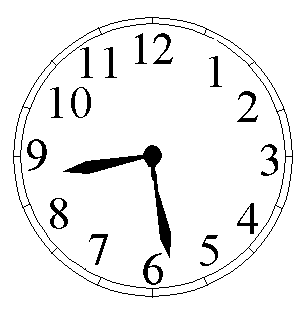 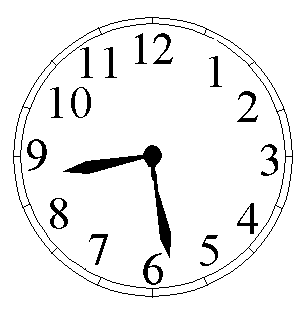 No hay tantas PERSONAS en el estadio de Real SLC como en el estadio de Real Madrid.
El estadio de Río Tinto
El estadio de Real Madrid
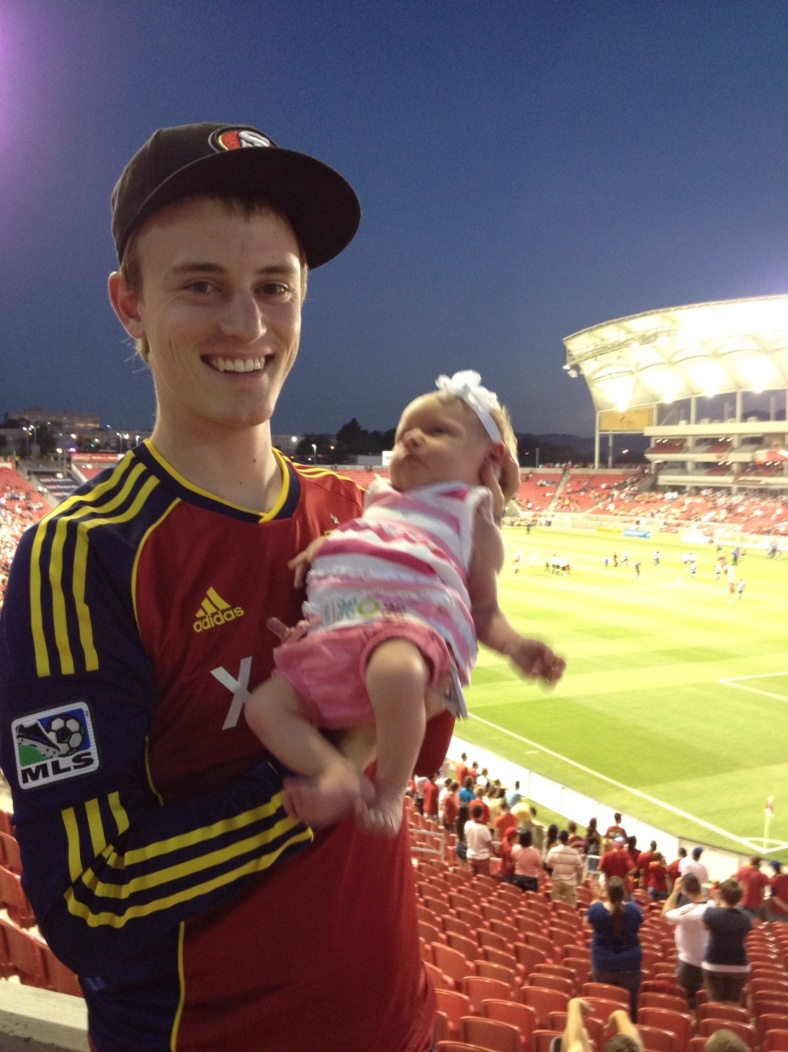 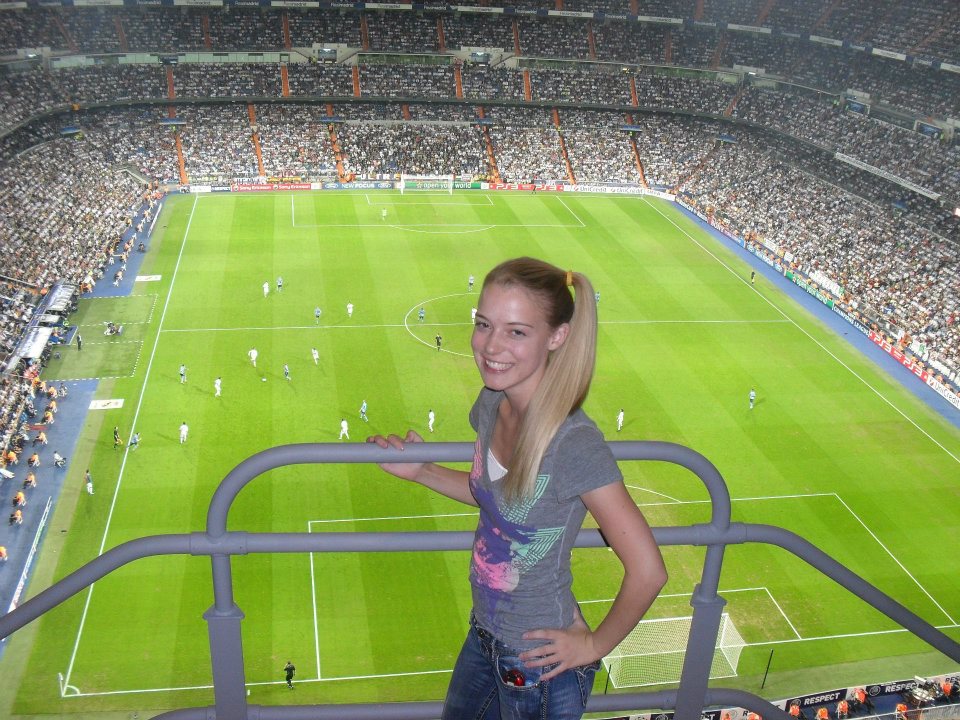 Messi es el mejor JUGADOR del fútbol.
Ella tiene el peor TRABAJO.
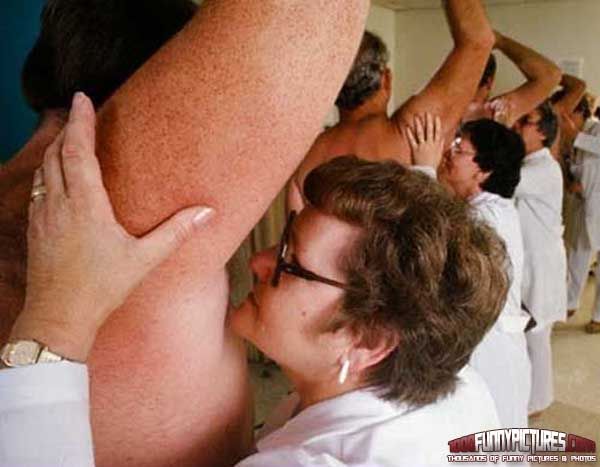 Jennifer Lawrence es la mejor ACTRIZ.
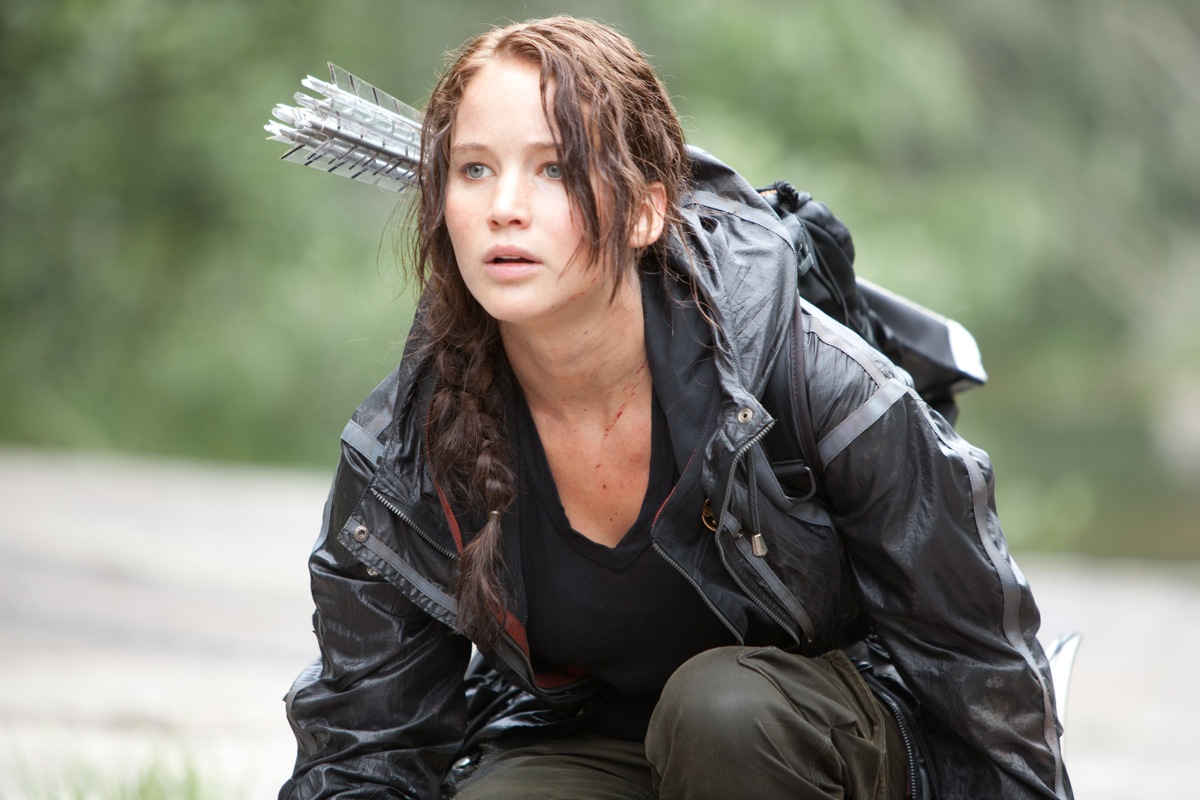